逢   甲   大   學自動控制工程學系
手搖杯機械手臂
指導教授：林宸生
   研 究 生：陳佩綺
   學	   號：M0306984
2016/05/31
實驗儀器
Arduino Mega 2560 控制板     
Arduino 擴充板 
機械手臂		       
個人電腦
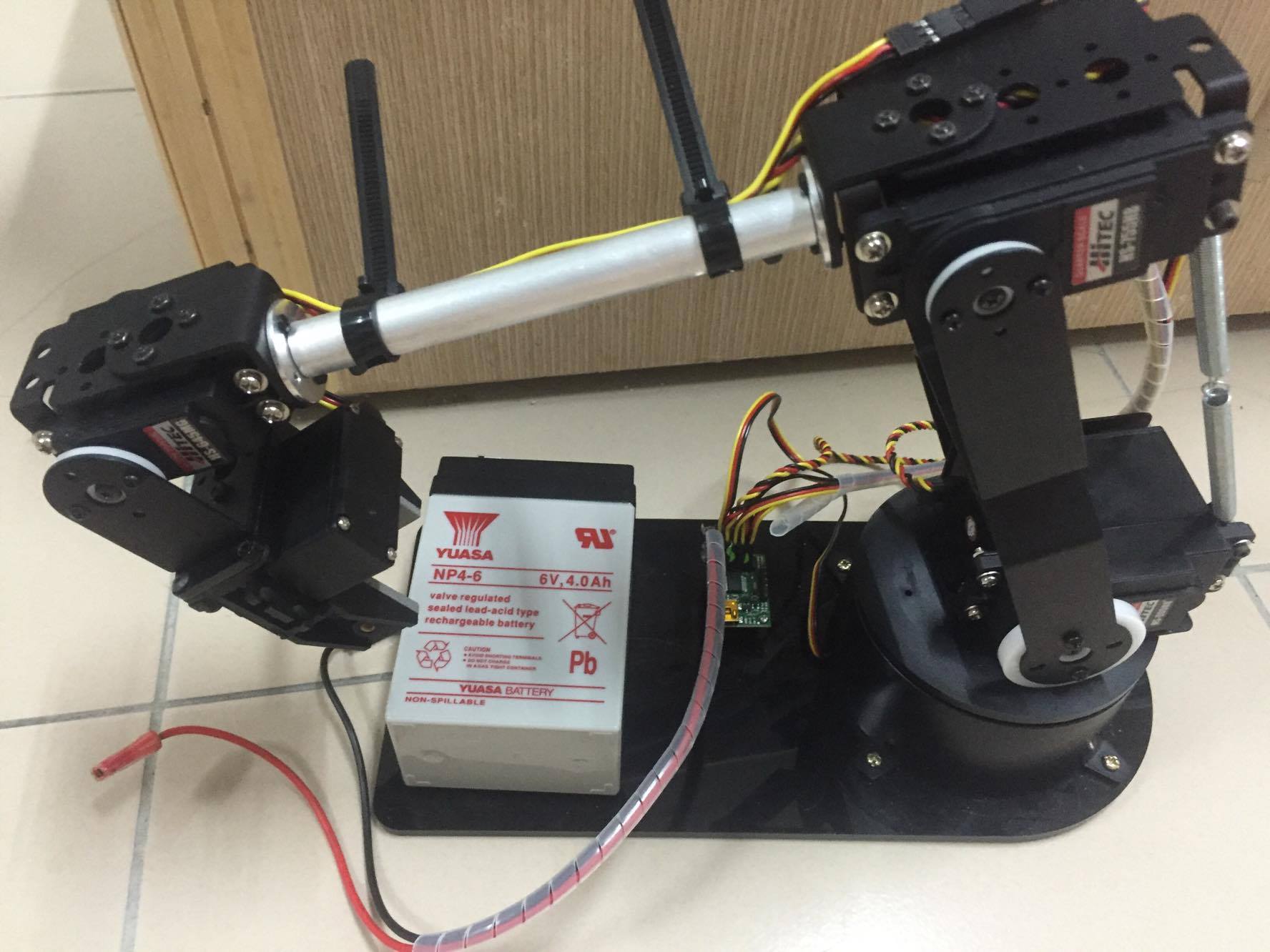 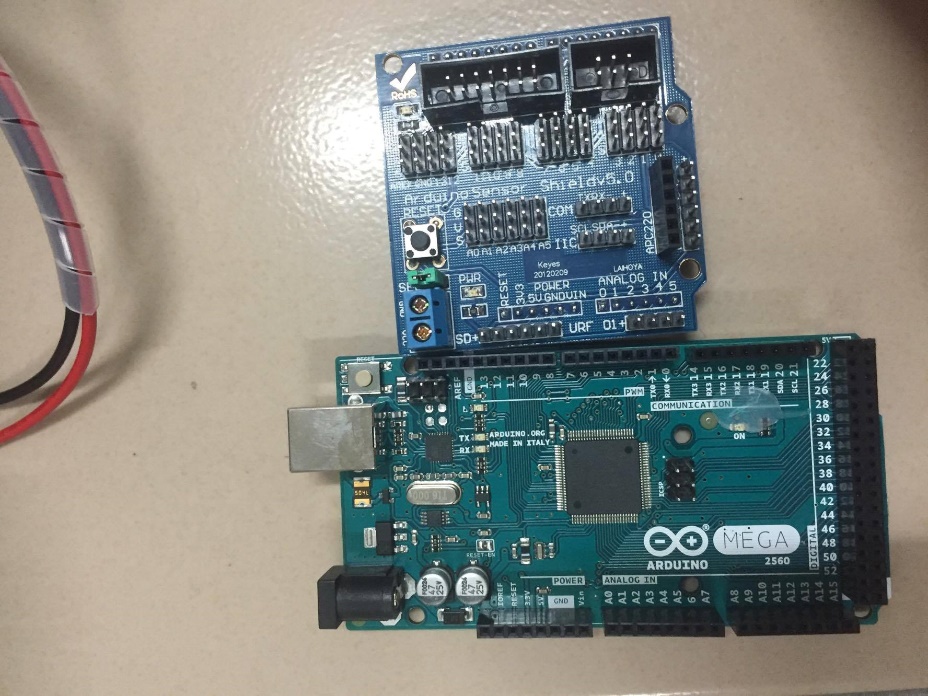 實驗構想-手搖杯機械手臂
構想來自手搖飲料店，常常看手搖飲料店都是用人工手搖。但在這自動化的時代，可以利用機械手臂來減輕人的負擔，手也不會因此有職業傷害。
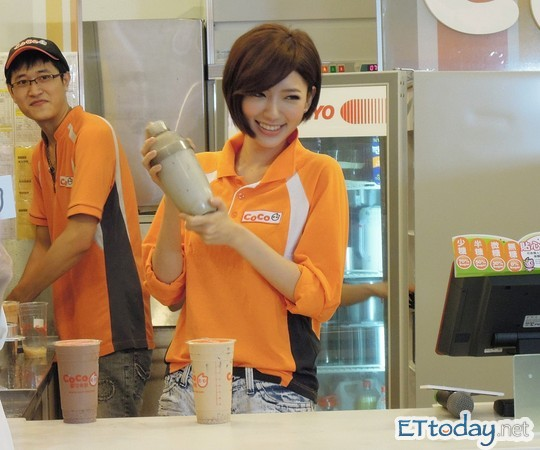 Video
影片觀看
Thank you for your attention.